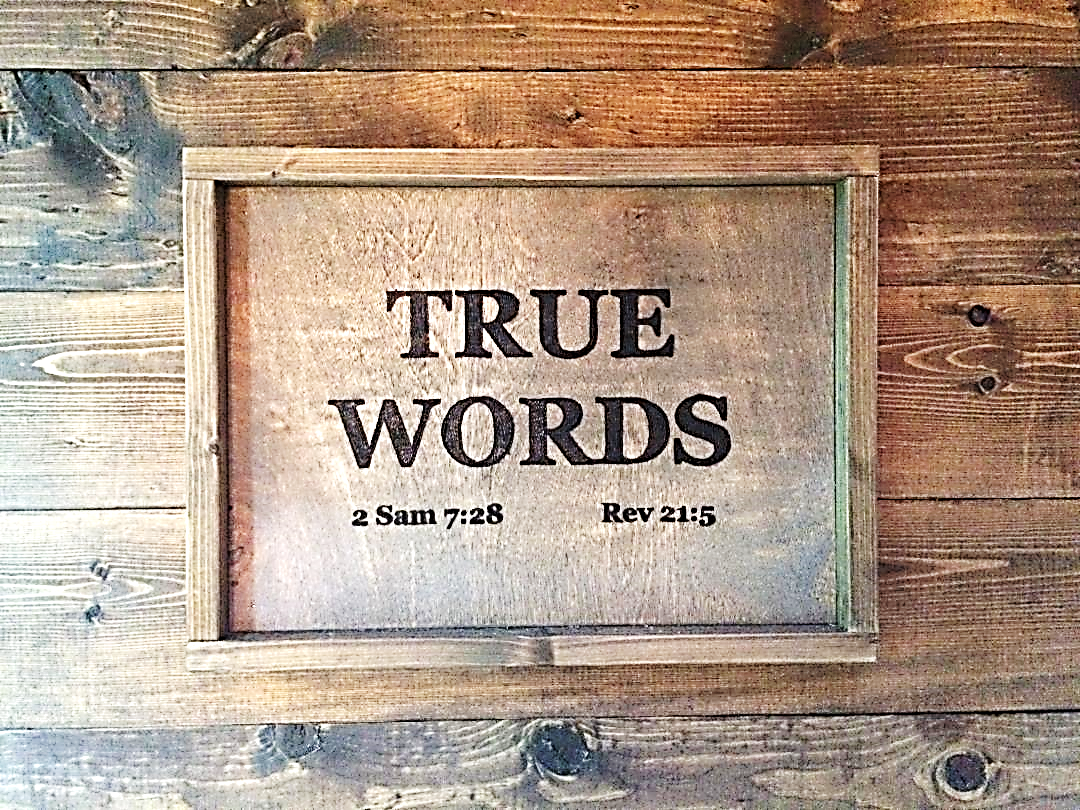 SERMON TITLE
Perseverance
Ephesians 6:16-18   Above all, taking the shield of faith, wherewith ye shall be able to quench all the fiery darts of the wicked.  17 And take the helmet of salvation, and the sword of the Spirit, which is the word of God:  18 Praying always with all prayer and supplication in the Spirit, and watching thereunto with all perseverance and supplication for all saints;
True Words Christian Church
Genesis 32:24-26   And Jacob was left alone; and there wrestled a man with him until the breaking of the day.  25 And when he saw that he prevailed not against him, he touched the hollow of his thigh; and the hollow of Jacob's thigh was out of joint, as he wrestled with him.  26 And he said, Let me go, for the day breaketh. And he said, I will not let thee go, except thou bless me.
True Words Christian Church
1 John 2:18-19   Little children, it is the last time: and as ye have heard that antichrist shall come, even now are there many antichrists; whereby we know that it is the last time.  19 They went out from us, but they were not of us; for if they had been of us, they would no doubt have continued with us: but they went out, that they might be made manifest that they were not all of us.
True Words Christian Church
2 Timothy 2:12-13   If we suffer, we shall also reign with him: if we deny him, he also will deny us:  13 If we believe not, yet he abideth faithful: he cannot deny himself.
True Words Christian Church
1 Kings 11:1-2   But king Solomon loved many strange women, together with the daughter of Pharaoh, women of the Moabites, Ammonites, Edomites, Zidonians, and Hittites;  2 Of the nations concerning which the LORD said unto the children of Israel, Ye shall not go in to them, neither shall they come in unto you: for surely they will turn away your heart after their gods: Solomon clave unto these in love.
True Words Christian Church
1 Kings 11:3-4   And he had seven hundred wives, princesses, and three hundred concubines: and his wives turned away his heart.  4 For it came to pass, when Solomon was old, that his wives turned away his heart after other gods: and his heart was not perfect with the LORD his God, as was the heart of David his father.
True Words Christian Church
1 Kings 11:5-7   For Solomon went after Ashtoreth the goddess of the Zidonians, and after Milcom the abomination of the Ammonites.  6 And Solomon did evil in the sight of the LORD, and went not fully after the LORD, as did David his father.  7 Then did Solomon build an high place for Chemosh, the abomination of Moab, in the hill that is before Jerusalem, and for Molech, the abomination of the children of Ammon.
True Words Christian Church
1 Kings 11:8-10   And likewise did he for all his strange wives, which burnt incense and sacrificed unto their gods.  9 And the LORD was angry with Solomon, because his heart was turned from the LORD God of Israel, which had appeared unto him twice,  10 And had commanded him concerning this thing, that he should not go after other gods: but he kept not that which the LORD commanded.
True Words Christian Church
John 6:70-71   Jesus answered them, Have not I chosen you twelve, and one of you is a devil?  71 He spake of Judas Iscariot the son of Simon: for he it was that should betray him, being one of the twelve.
True Words Christian Church
John 6:64   But there are some of you that believe not. For Jesus knew from the beginning who they were that believed not, and who should betray him.
True Words Christian Church
Galatians 2:11-13   But when Peter was come to Antioch, I withstood him to the face, because he was to be blamed.  12 For before that certain came from James, he did eat with the Gentiles: but when they were come, he withdrew and separated himself, fearing them which were of the circumcision.  13 And the other Jews dissembled likewise with him; insomuch that Barnabas also was carried away with their dissimulation.
True Words Christian Church
Galatians 2:14   But when I saw that they walked not uprightly according to the truth of the gospel, I said unto Peter before them all, If thou, being a Jew, livest after the manner of Gentiles, and not as do the Jews, why compellest thou the Gentiles to live as do the Jews?
True Words Christian Church
John 13:23-25   Now there was leaning on Jesus' bosom one of his disciples, whom Jesus loved.  24 Simon Peter therefore beckoned to him, that he should ask who it should be of whom he spake.  25 He then lying on Jesus' breast saith unto him, Lord, who is it?
True Words Christian Church
John 13:26-28   Jesus answered, He it is, to whom I shall give a sop, when I have dipped it. And when he had dipped the sop, he gave it to Judas Iscariot, the son of Simon.  27 And after the sop Satan entered into him. Then said Jesus unto him, That thou doest, do quickly.  28 Now no man at the table knew for what intent he spake this unto him.
True Words Christian Church
John 13:29-30   For some of them thought, because Judas had the bag, that Jesus had said unto him, Buy those things that we have need of against the feast; or, that he should give something to the poor.  30 He then having received the sop went immediately out: and it was night.
True Words Christian Church
Proverbs 13:24   He that spareth his rod hateth his son: but he that loveth him chasteneth him betimes.
True Words Christian Church
Proverbs 19:18   Chasten thy son while there is hope, and let not thy soul spare for his crying.
True Words Christian Church
Proverbs 23:13-14   Withhold not correction from the child: for if thou beatest him with the rod, he shall not die.  14 Thou shalt beat him with the rod, and shalt deliver his soul from hell.
True Words Christian Church
Proverbs 29:15   The rod and reproof give wisdom: but a child left to himself bringeth his mother to shame.
True Words Christian Church
Proverbs 29:17   Correct thy son, and he shall give thee rest; yea, he shall give delight unto thy soul.
True Words Christian Church
Matthew 13:24-26   Another parable put he forth unto them, saying, The kingdom of heaven is likened unto a man which sowed good seed in his field:  25 But while men slept, his enemy came and sowed tares among the wheat, and went his way.  26 But when the blade was sprung up, and brought forth fruit, then appeared the tares also.
True Words Christian Church
Matthew 13:27-29   So the servants of the householder came and said unto him, Sir, didst not thou sow good seed in thy field? from whence then hath it tares?  28 He said unto them, An enemy hath done this. The servants said unto him, Wilt thou then that we go and gather them up?  29 But he said, Nay; lest while ye gather up the tares, ye root up also the wheat with them.
True Words Christian Church
Matthew 13:30   Let both grow together until the harvest: and in the time of harvest I will say to the reapers, Gather ye together first the tares, and bind them in bundles to burn them: but gather the wheat into my barn.
True Words Christian Church
Hebrews 12:1-2   Wherefore seeing we also are compassed about with so great a cloud of witnesses, let us lay aside every weight, and the sin which doth so easily beset us, and let us run with patience the race that is set before us,  2 Looking unto Jesus the author and finisher of our faith; who for the joy that was set before him endured the cross, despising the shame, and is set down at the right hand of the throne of God.
True Words Christian Church
2 Timothy 4:6-8   For I am now ready to be offered, and the time of my departure is at hand.  7 I have fought a good fight, I have finished my course, I have kept the faith:  8 Henceforth there is laid up for me a crown of righteousness, which the Lord, the righteous judge, shall give me at that day: and not to me only, but unto all them also that love his appearing.
True Words Christian Church
Matthew 28:19-20   Go ye therefore, and teach all nations, baptizing them in the name of the Father, and of the Son, and of the Holy Ghost:  20 Teaching them to observe all things whatsoever I have commanded you: and, lo, I am with you alway, even unto the end of the world. Amen.
True Words Christian Church